提出期限：令和6年1月11日（木）必着　　　申込日　令和　　　年　　　月　　　日
第37回照姫まつり　行列出演　申込みシート
＜三役＞　A.照姫役 / B.豊島泰経役 / C.奥方役　　出演希望者記入シート
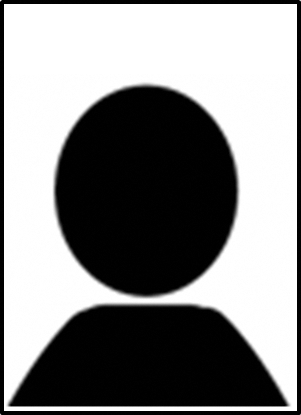 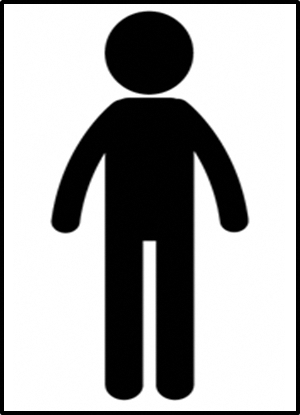 写真１
全身
5cm×7cm
写真2
胸から上、顔アップ
5cm×7cm
●自己PRと、これまでの行列参加回数・参加年をご記入下さい。
回
第　　　　　　　　　回
※照姫姉妹、重臣、重臣奥方、巫女舞姫などの重要な役柄またはその他の役柄での出演をお願いすることがあります
●その他出演希望をご記入下さい。※必ずご記入ください。空欄不可
【 役柄名　D.警護武者 　E.旗持武者 　F.舞楽者 　G.女武者　 H.花拍子　 K.龍玉持ち　  L. 龍神　】
第2希望　　　　　　　　　　　　　　　第3希望
記号
または
役柄名
記号
または
役柄名
※この個人情報は、照姫まつりに関することのみで使用し、他の目的では使用いたしません